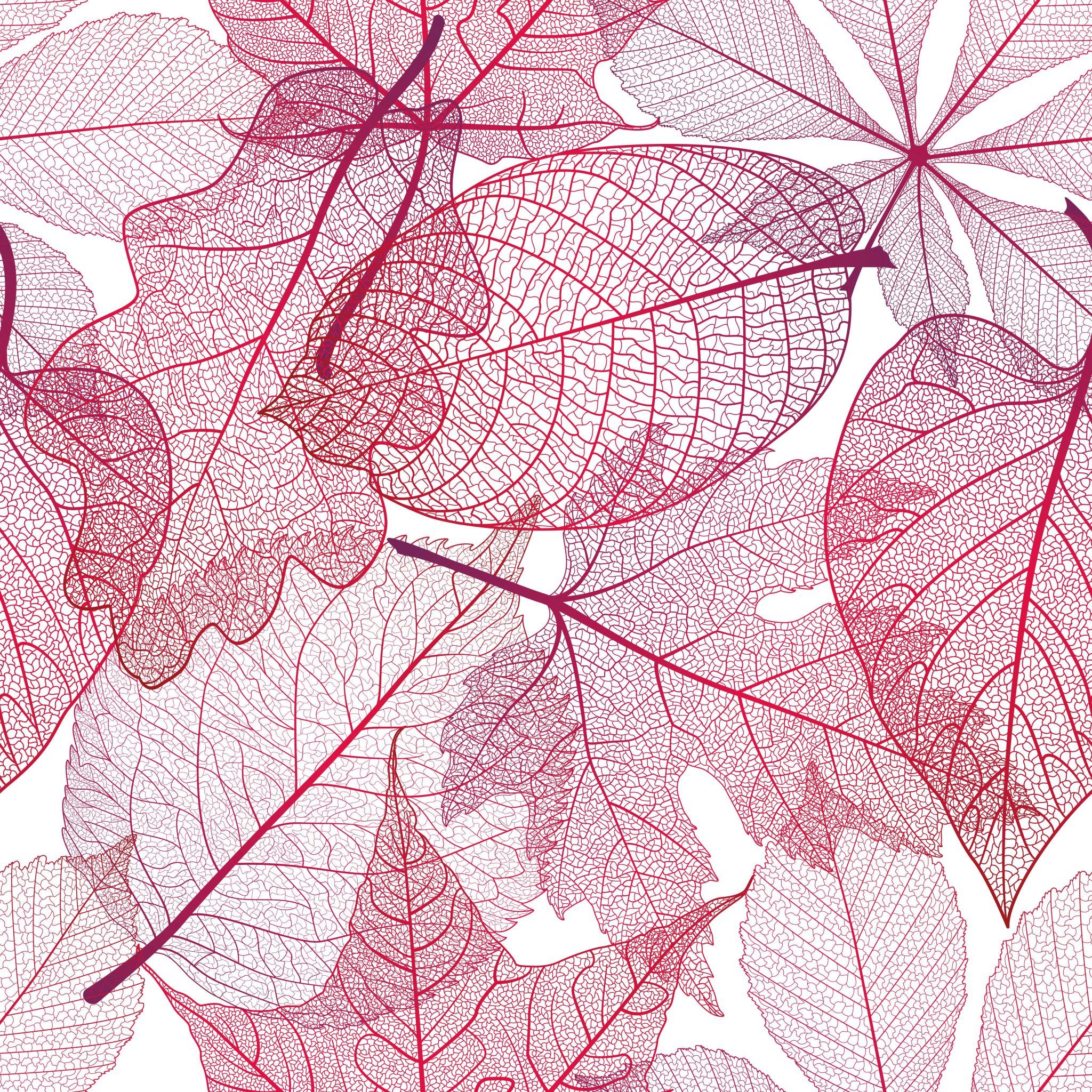 DannelsesbegreberSelvkontrol
Selvkontrol - Fælleslæsning af introteksten
Selvkontrol er, når du kan styre dine handlinger, følelser og tanker, selvom det er svært. Forestil dig, at du virkelig gerne vil spise en hel pose slik lige før aftensmaden, men du ved, at det ikke er en god idé. Selvkontrol hjælper dig med at sige "nej" og vente til senere, selvom det er fristende.
Her er nogle eksempler på selvkontrol:
Vente på tur: Når du spiller et spil med dine venner, er det vigtigt at vente på din tur i stedet for at snyde og springe foran.
Lave lektier først: Selvom det kan være sjovere at game eller se en serie, viser du selvkontrol ved at lave dine lektier først og have tid til sjov bagefter.
Behandle andre pænt: Selv hvis nogen har været uvenlig mod dig, kan du bruge selvkontrol til at svare pænt og undgå at sige noget ondt tilbage.
Holde roen: Når du føler dig vred eller ked af det, hjælper selvkontrol dig med at tage dybe indåndinger og tælle til ti, før du reagerer.
Selvkontrol er som en muskel, der bliver stærkere, jo mere du bruger den. Jo mere du øver dig i at have selvkontrol, desto bedre bliver du til det!
Marshmallow-eksperimentet
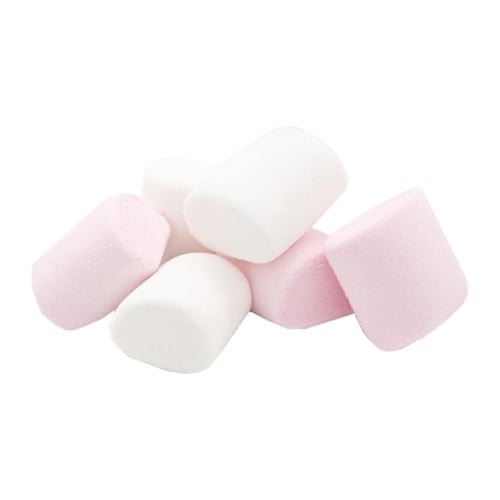 Kort intro til 60'ernes eksperiment.
Hvad mon der sker?

Efter I har set filmen:
Hvad bemærker I?Hvordan klarer børnene sig?Hvilke strategier bruger de?
GRUPPEDISKUSSION
Læs teksterne om selvkontrol i klassen (næste slide)
Hver person i gruppen vælger de tre ting, man synes er de vigtigste. 
Gruppen præsenterer de valgte ting for hinanden og vælger i fællesskab de tre vigtigste ting i klassen . De tre ting prioriteres, og gruppen finder gode argumenter for det, de har valgt.
På klassen præsenterer hver gruppe deres første prioritet. Når alle har præsenteret første prioritet, fortæller grupperne, hvilke punkter de ellers har valgt fra listen. Tre til fire punkter udvælges som klassens fælles fokuspunkter.
Selvkontrol i klassen
Ikke at kigge på andres opgaver: Når du arbejder, skal du undgå at kigge på dine klassekammeraters arbejde og i stedet fokusere på dine egne opgaver.  
Undgå distraktioner: Hvis der er noget spændende uden for vinduet eller en ven prøver at snakke, skal du ignorere det og holde fokus på opgaven.  
Være tålmodig: Når du støder på en svær opgave, skal du tage dig tid til at tænke og prøve igen i stedet for hurtigt at give op. 
Ikke at dagdrømme: Hvis du begynder at tænke på noget andet, skal du bringe dit fokus tilbage til opgaven. 
Være rolig: Du skal forsøge at arbejde stille uden at lave lyde, der kan forstyrre andre. 
Være grundig: Du skal arbejde grundigt og fokuseret og ikke skynde dig igennem opgaven for at blive hurtigere færdig.
Bedømme egen indsats: Du skal tage dig tid til at kontrollere og rette dit arbejde, før du afleverer det. 
Være hjælpsom, men ikke forstyrre: Hvis en klassekammerat beder om hjælp, kan du tilbyde det kort, men derefter vende tilbage til din egen opgave.
GRUPPEDISKUSSION
Læs teksterne om selvkontrol i frikvarteret (næste slide)
Hver person i gruppen vælger de tre ting, man synes er de vigtigste. 
Gruppen præsenterer de valgte ting for hinanden og vælger i fællesskab de tre vigtigste ting i klassen . De tre ting prioriteres, og gruppen finder gode argumenter for det, de har valgt.
På klassen præsenterer hver gruppe deres første prioritet. Når alle har præsenteret første prioritet, fortæller grupperne, hvilke punkter de ellers har valgt fra listen. Tre til fire punkter udvælges som klassens fælles fokuspunkter.
Selvkontrol i frikvarteret
Vente på tur: Når du spiller eller leger, skal du vente tålmodigt på din tur og ikke springe foran andre.
Acceptere nederlag: Hvis du taber, skal du vise god sportsånd og undgå at lade din surhed eller skuffelse gå ud over andre.
Deltage retfærdigt: Du skal følge reglerne og undgå at snyde, selvom du virkelig gerne vil vinde.
Undgå konflikter: Hvis der opstår en uenighed, skal du bruge selvkontrol til at tale roligt og finde en løsning i stedet for at skændes. 
Deltage respektfuldt: Når du leger med andre, skal du respektere andres ideer og ikke dominere legen eller spillet.
Hjælpe andre: Du skal vise empati og hjælpe andre, der måske har brug for støtte eller opmuntring.
Holde ro og orden: Selv når du er spændt eller har meget energi, skal du prøve at holde et passende støjniveau, så du ikke forstyrrer andre, der leger.
Holde styr på tiden: Du skal være opmærksom på tiden og vende tilbage til klassen til tiden, når frikvarteret er slut.
Bevare venskaber:: Hvis du bliver uenig med en ven, skal du bruge selvkontrol til at håndtere situationen på en måde, der bevarer venskabet og undgår langvarige konflikter.
DET VIDERE ARBEJDE – LÆRINGSRUMMET
I 5.c har eleverne valgt følgende som de vigtigste fire i forhold til selvkontrol i læringsrummet:

Undgå distraktioner: Hvis der er noget spændende uden for vinduet eller en ven prøver at snakke, skal du ignorere det og holde fokus på opgaven.  
Være tålmodig: Når du støder på en svær opgave, skal du tage dig tid til at tænke og prøve igen i stedet for hurtigt at give op. 
Være grundig: Du skal arbejde grundigt og fokuseret og ikke skynde dig igennem opgaven for at blive hurtigere færdig.
Være hjælpsom, men ikke forstyrre: Hvis en klassekammerat beder om hjælp, kan du tilbyde det kort, men derefter vende tilbage til din egen opgave.
DET VIDERE ARBEJDE – FRIKVARTERET
I 5.c har eleverne valgt følgende som de vigtigste fire i forhold til selvkontrol i frikvarteret:

Acceptere nederlag: Hvis du taber, skal du vise god sportsånd og undgå at lade din surhed eller skuffelse gå ud over andre.
Undgå konflikter: Hvis der opstår en uenighed, skal du bruge selvkontrol til at tale roligt og finde en løsning i stedet for at skændes. 
Deltage respektfuldt: Når du leger med andre, skal du respektere andres ideer og ikke dominere legen eller spillet.
Hjælpe andre: Du skal vise empati og hjælpe andre, der måske har brug for støtte eller opmuntring.
Lav en fortælling fra hverdagen...
Hver gruppe trækker et kort
Gruppen læser kortet i fællesskab.
Gruppen laver en IDE-SKY (skriv uden stop i 5 minutter) med tanker om kortets tekst.
Gruppen taler om alle tankerne. I skiftes til at læse noget højt og fortælle, hvad I selv tænker om det.
Gruppen skal lave en fortælling fra hverdagen.
Først taler I om, hvad fortællingen kan handle om. I må ikke skrive noget ned.
Alle skal have en rolle. Prøv at improvisere jeres fortælling. Gør det mange gange, så I hver gang får noget mere handling med. Alle skal afsluttes med en "morale" - eller en "speaker", der kommenterer, hvad vi lige har set. 
Til sidst vises fortællingen til klassen.
Hvad vil I råde til?
"Hej Brevkasse"

Jeg går i 4. klasse. Vi er 23 børn i min klasse. 
Jeg synes, der er ret meget larm i timerne. Det er tit de samme fra min klasse, som fjoller og snakker, også selvom læreren prøver at få dem til at være stille. 
De virker lidt som om, de er ligeglade, for de bliver bare ved med at gå hen til hinanden. Det forstyrrer ret meget, og jeg synes, det er svært at koncentrere sig.
Hvad kan jeg gøre?